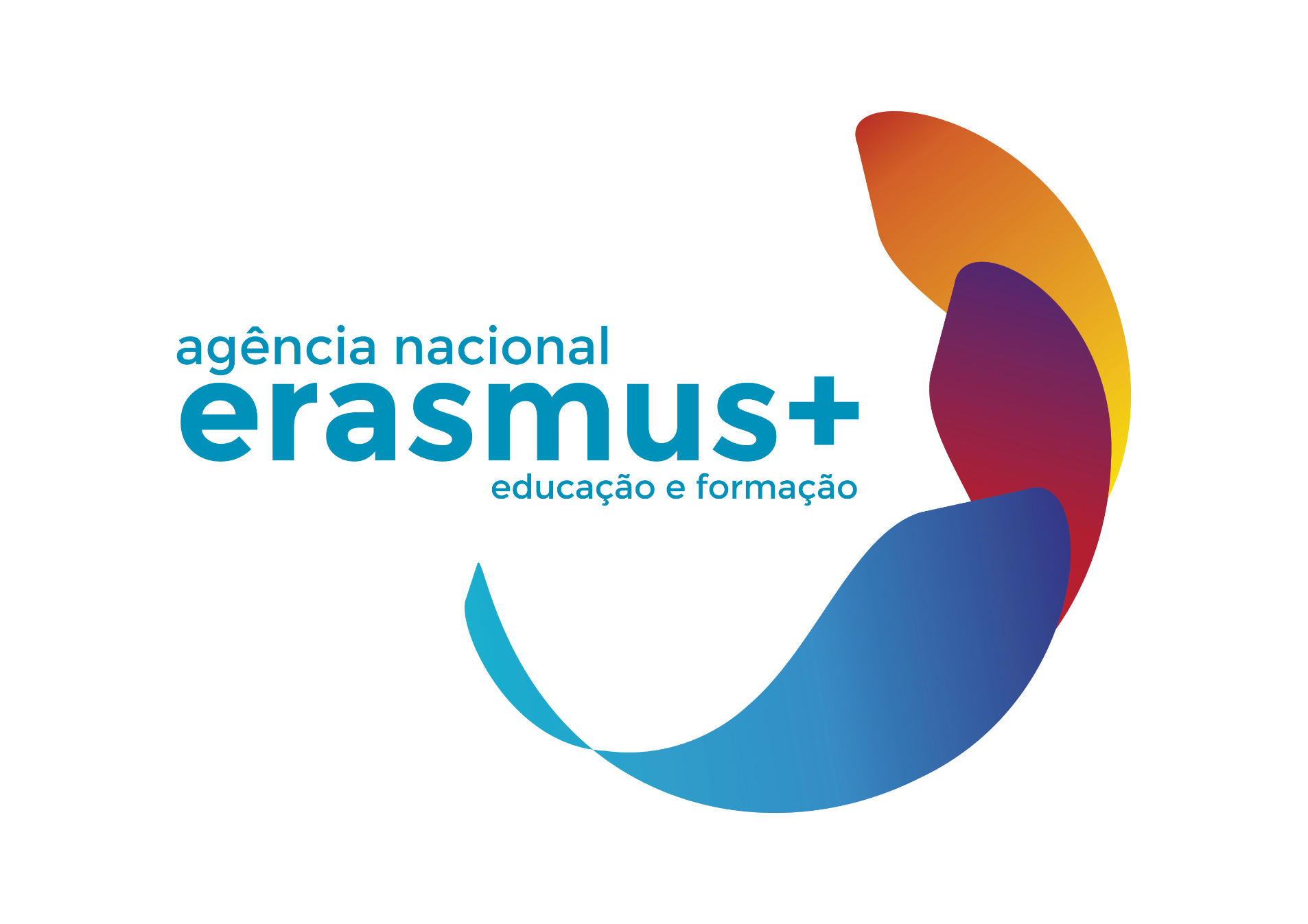 O ERASMUS+ e a EDUCAÇÃO de   ADULTOS
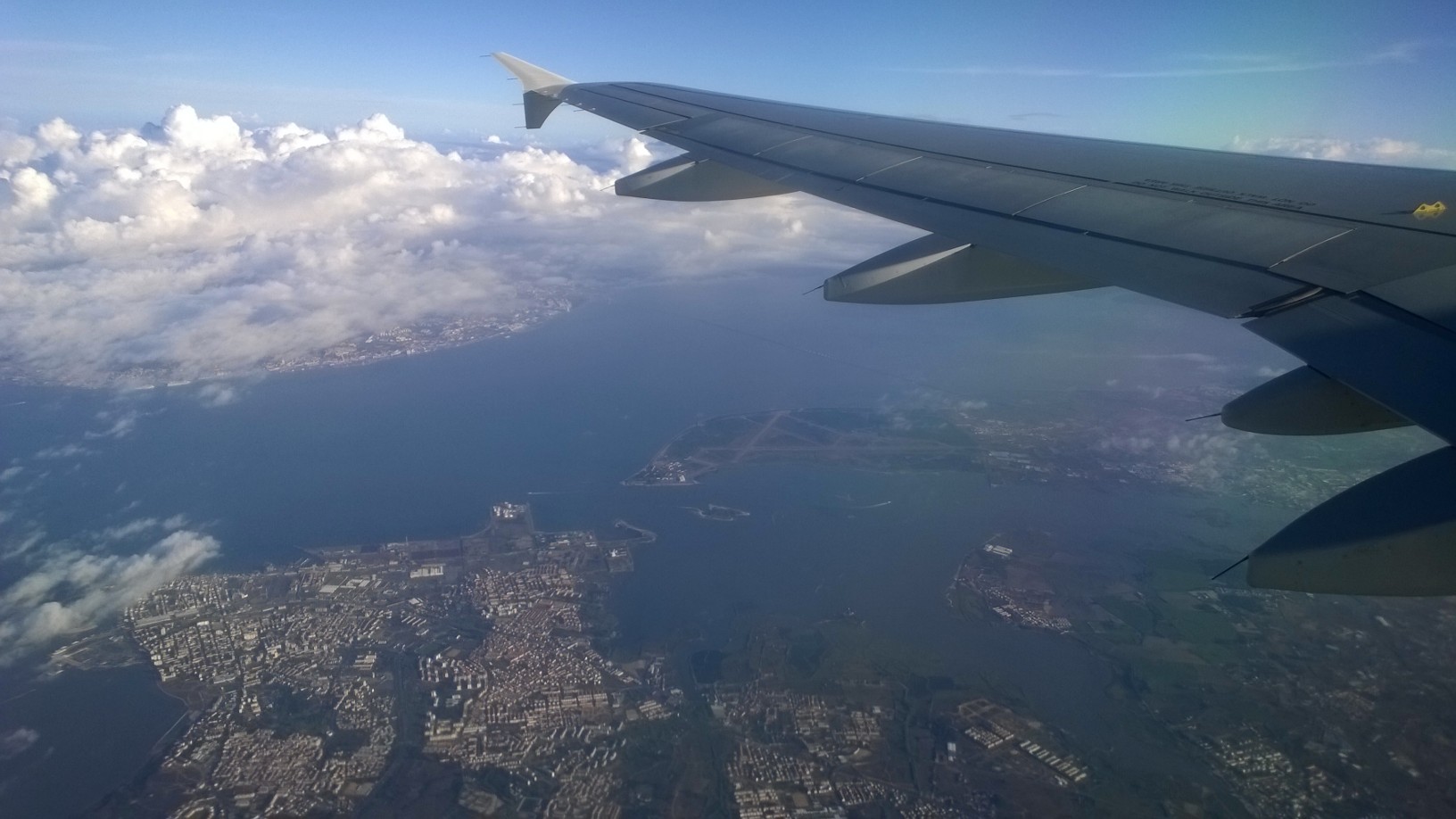 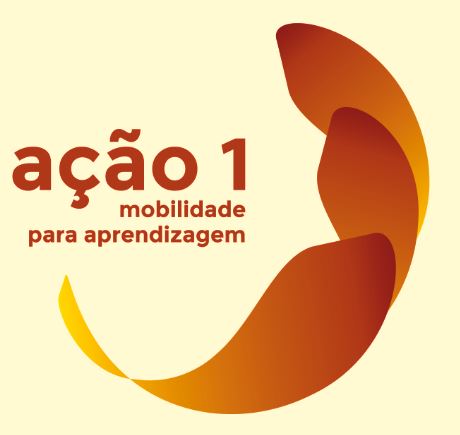 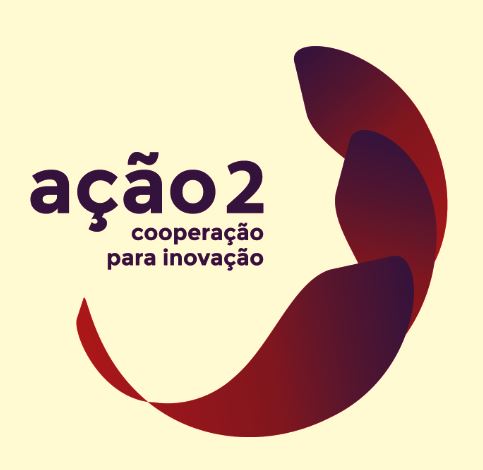 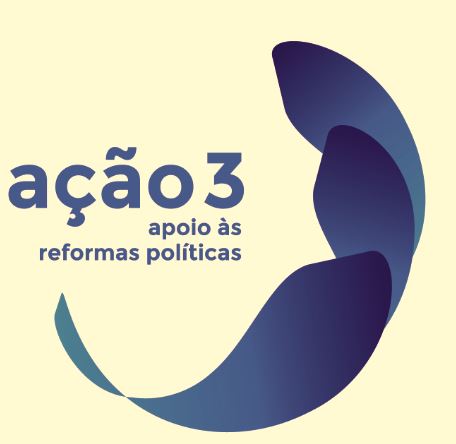 Objetivos Principais
Modernização e Melhoria da Educação de Adultos através da cooperação com outros setores;
Validação da Educação não-formal e informal;
Sistemas de Orientação e Aconselhamento (Guidance);
Garantia da Qualidade
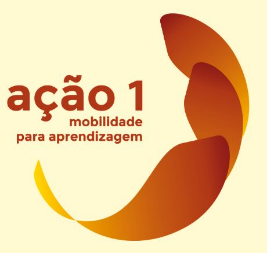 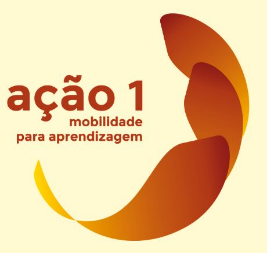 O que se pretende?
Modernização e Internacionalização da Missão das Instituições da Educação de  Adultos   Projetos enquadrados num    Plano de Desenvolvimento Europeu
Resposta clara às necessidades de formação dos profissionais;
Processos de Seleção, preparação e follow-up adequados;
Reconhecimento, disseminação e multiplicação dos resultados das aprendizagens
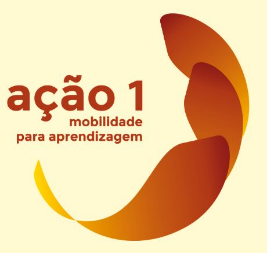 Que atividades podem ser desenvolvidas            (nas mobilidades)?
Missões de Ensino/Formação;
Formação Contínua:
Participação em Cursos Estruturados;
Realização de períodos de Observação e Job-shadowing.
Duração:
Projeto: 1 a 2 anos;
Atividades: 2 dias a 2 meses.
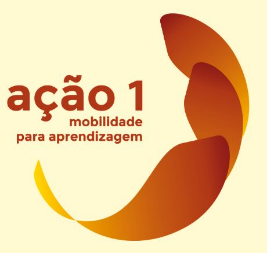 Quem pode apresentar a candidatura?
Qualquer Organização de Educação de Adultos;
O coordenador de um Consórcio Nacional de Educação de Adultos (mínimo de 3 organizações)
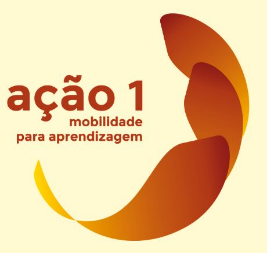 Financiamento – Custos Unitários
Gestão do projeto
(e.g. preparação, monitorização, apoio, validação, certificação, etc.) 
350€ por participante  (até 100 part. ; 200€ part. seguintes)
Viagem dos participantes  (em banda)
Subsistência dos participantes (local/duração) 
Propinas:  70€/dia p/participantes - máximo de 700€


Portadores de deficiência (comprovada): custos reais
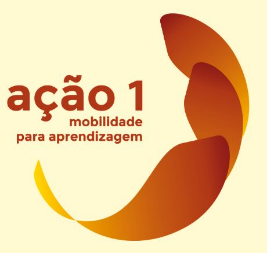 Prazo de Candidatura
até dia 4 de Março às 12 horas de Bruxelas
 (11 h Continente e Madeira
  10 h Açores)


INÍCIO: projetos a começar a 1 de junho do mesmo ano
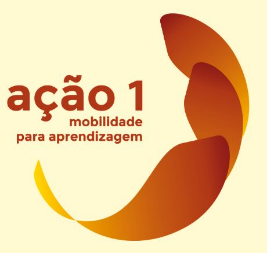 Plano de Desenvolvimento Europeu
“(…) enquadramento das atividades de mobilidade previstas numa estratégia vasta e contínua de desenvolvimento e modernização da organização (…)” 

Deve incluir:
referência às necessidades da organização: gestão de competências, competências profissionais, metodologias ou ferramentas, dimensão europeia, curriculum, estratégias, reforço da ligação com os parceiros;
Impacto esperado na organização, profissionais e aprendentes adultos;
Estratégia de integração das competências adquiridas
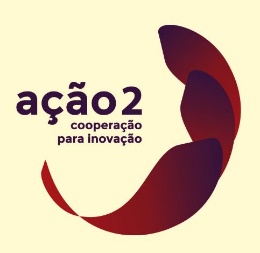 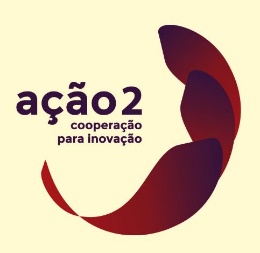 “ As Parcerias Estratégicas têm como finalidade apoiar o desenvolvimento, transferência e/ou implementação de práticas inovadoras, assim como a implementação de iniciativas conjuntas com vista à promoção da Cooperação, aprendizagem entre pares e intercâmbio de experiências a nível europeu.”
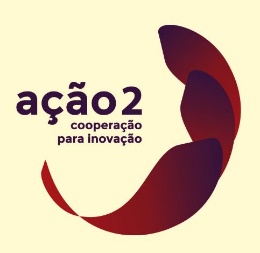 ATORES
Quem se pode candidatar?
Qualquer Organização proveniente de um país do Programa
A Organização (Coordenadora) candidata-se em nome do conjunto de organizações participantes no projeto (Parceria)
Quem se pretende envolver?
Educadores, Formadores, Técnicos, Dirigentes, Investigadores, Facilitadores, Voluntários, Desempregados, Reformados, Aprendentes, Pessoas com menos Oportunidades, Decisores políticos …
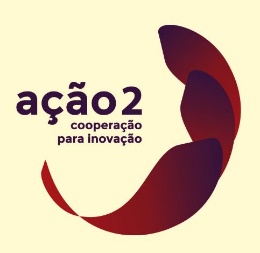 TEMAS
Criatividade, Inovação e Modernização;
Utilização estratégica das TIC e da colaboração virtual;
Recursos Educativos Livres;
Qualidade da Educação e Formação;
Educação para o empreendorismo;
Equidade e Inclusão;
Competências básicas e Competências transversais;
Reconhecimento e validação de aprendizagens;
Promoção de percursos flexíveis de aprendizagem;
Profissionalização e desenvolvimento profissional; 
…
Muita Atenção às Prioridades Horizontais e Específicas
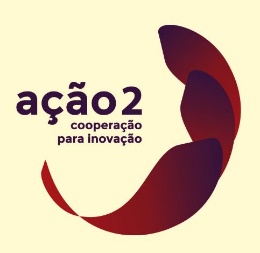 ATIVIDADES
Currículos, Cursos, Programas de estudo conjuntos;
Ferramentas e materiais de Aprendizagem;
Metodologias e Estratégias pedagógicas;
Aprendizagem entre pares, Workshops e laboratórios virtuais;
Atividades de construção de competências e de networking;
Elaboração e implementação de planos de cooperação estratégica;
Atividades de Informação, aconselhamento e orientação;
Questionários, Análises comparativas, Estudos;
Definição de standards qualitativos e de perfis de competências;
Melhoria dos quadros de referência de qualificações, transferência de créditos, qualidade, reconhecimento e validação;
Atividades de Educação e Formação.
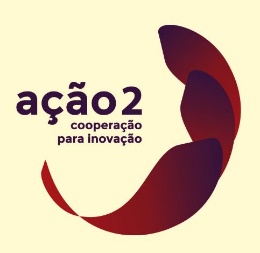 FORMATOS
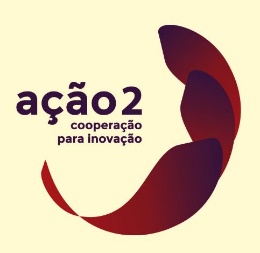 FINANCIAMENTO (1)
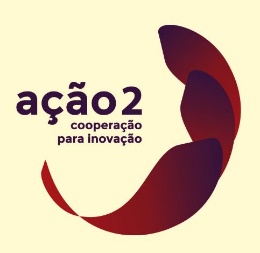 FINANCIAMENTO (2)
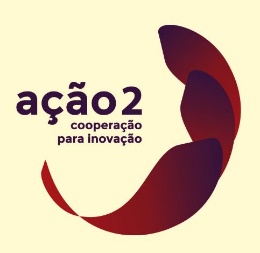 FINANCIAMENTO (3)
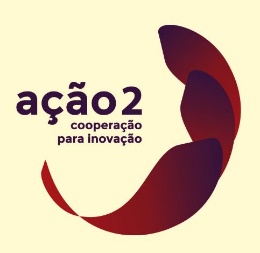 FINANCIAMENTO (4)
Atividades de Formação
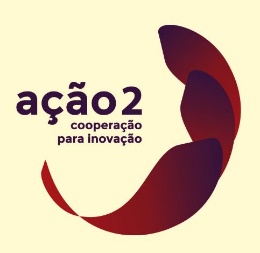 DURAÇÃO
Projeto:  de 2 a 3 anos;

Atividades (de Formação): 
Mobilidade Mista de Aprendentes Adultos: 5 dias a 2 meses
Eventos conjuntos de Formação contínua: 5 dias a 2 meses
Missões de Ensino e Formação: 2 a 12 meses
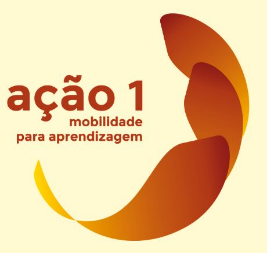 Prazo de Candidatura
até dia 31 de Março às 12 horas de Bruxelas
 (11 h Continente e Madeira
  10 h Açores)


INÍCIO: projetos a começar entre 1 de setembro e 31 de dezembro do mesmo ano
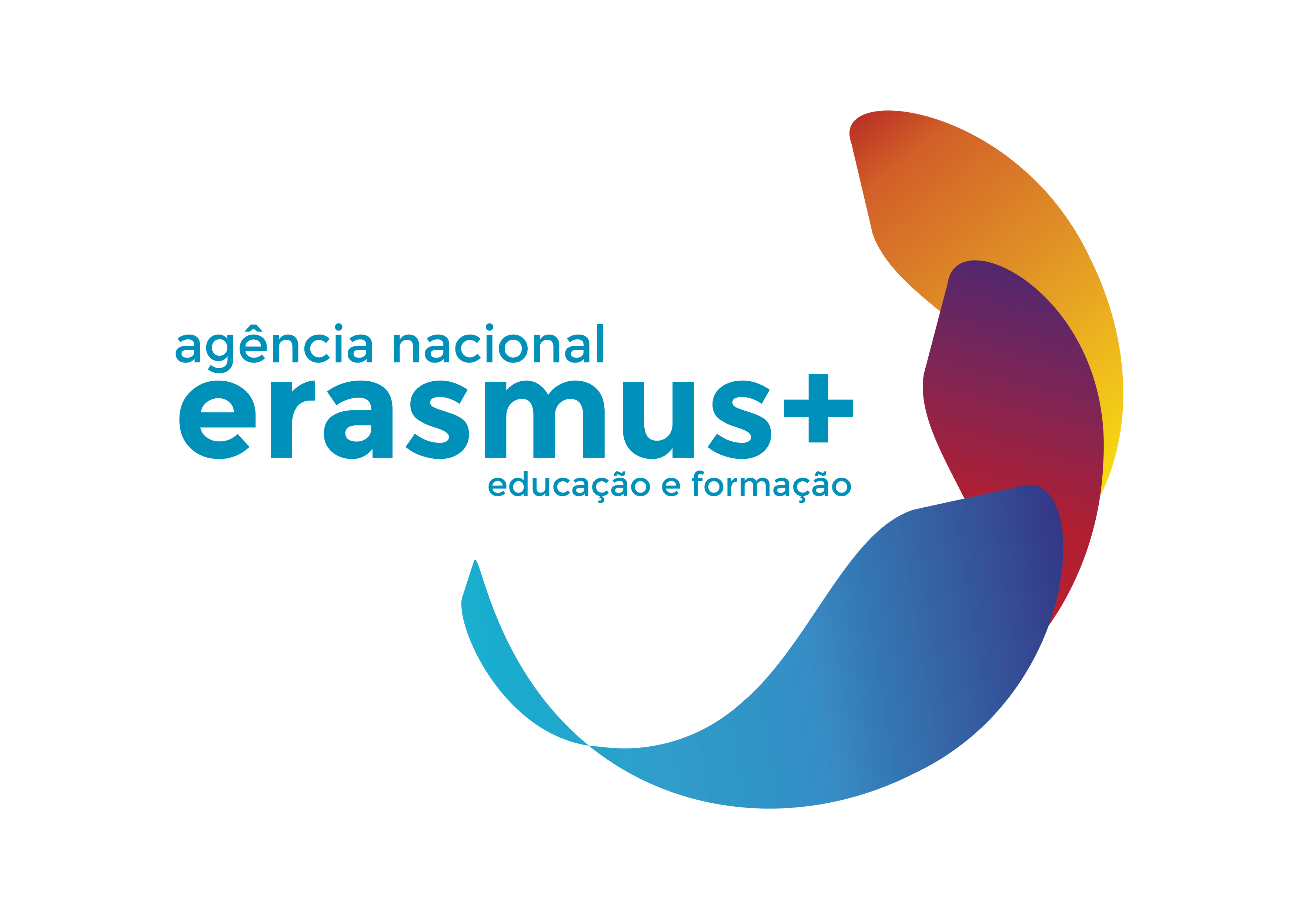 www.proalv.pt/erasmus


Praça de Alvalade, 12
1749-070 Lisboa • Portugal
Telf.: +351 210 101 900 • Fax.: +351 210 101 910